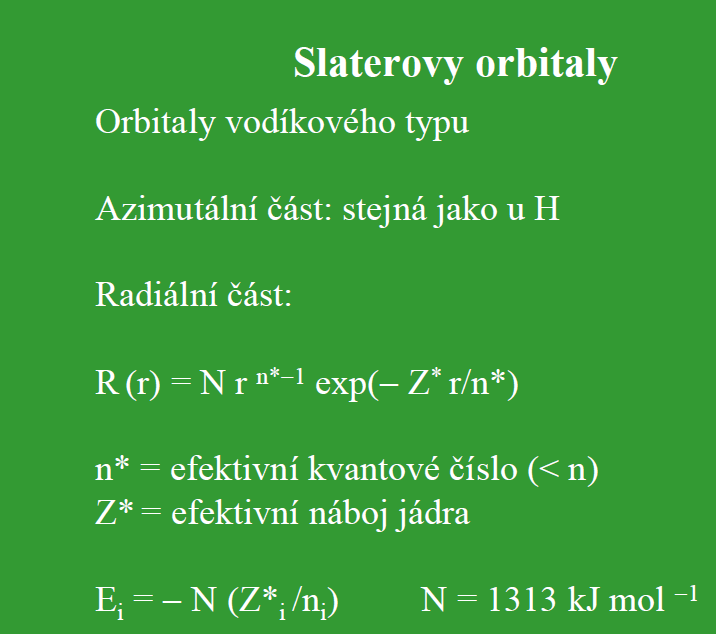 hlavní
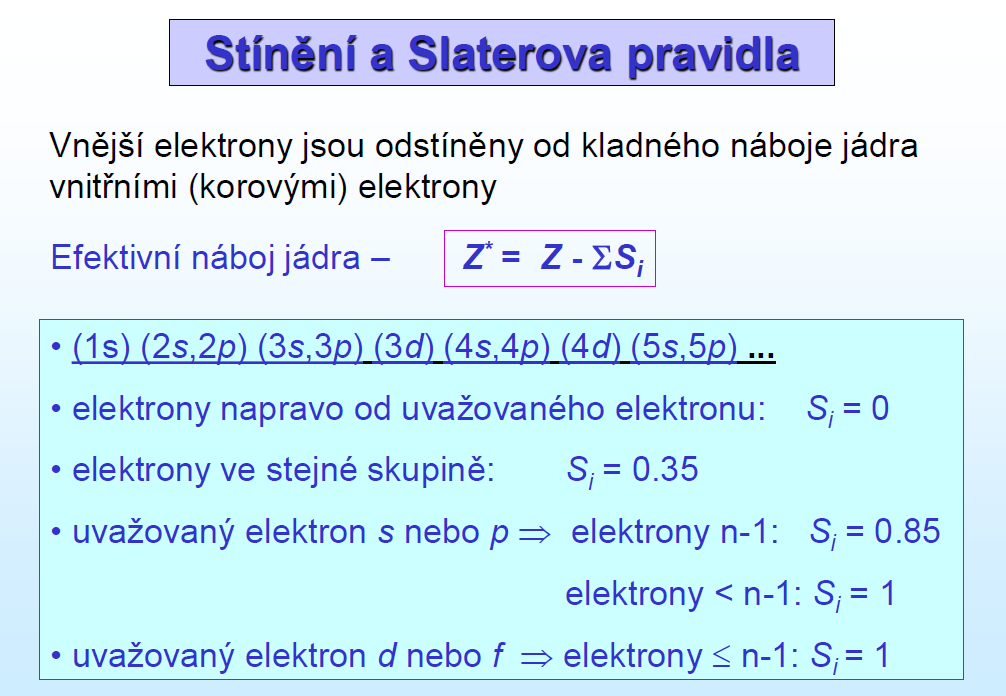 si
si
si
si
si
si
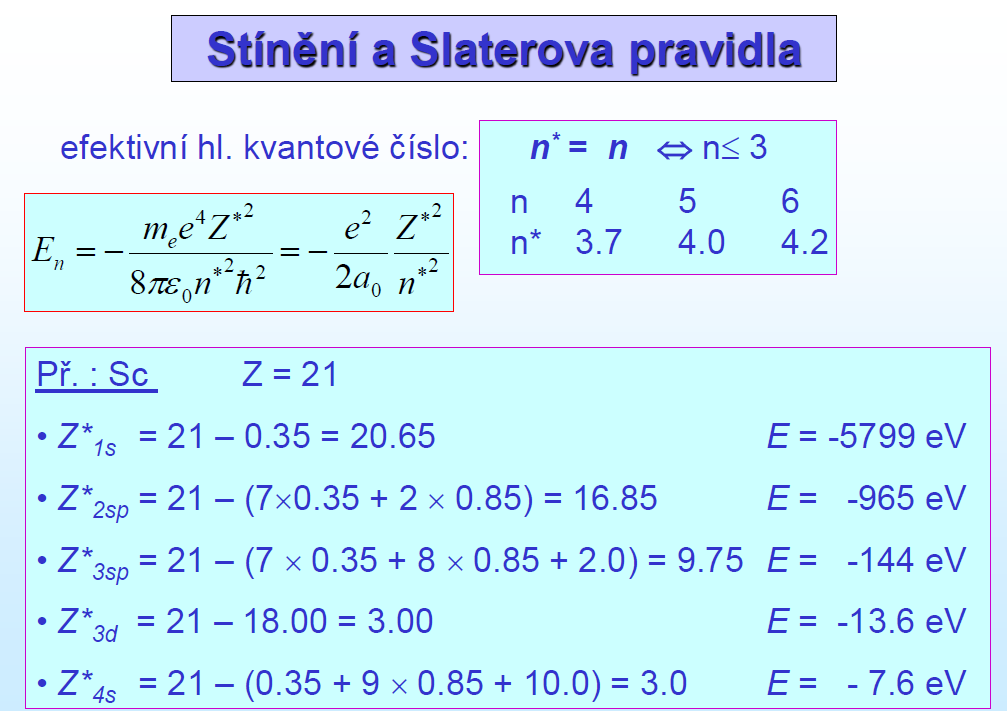 Orbitální poloměr rorb